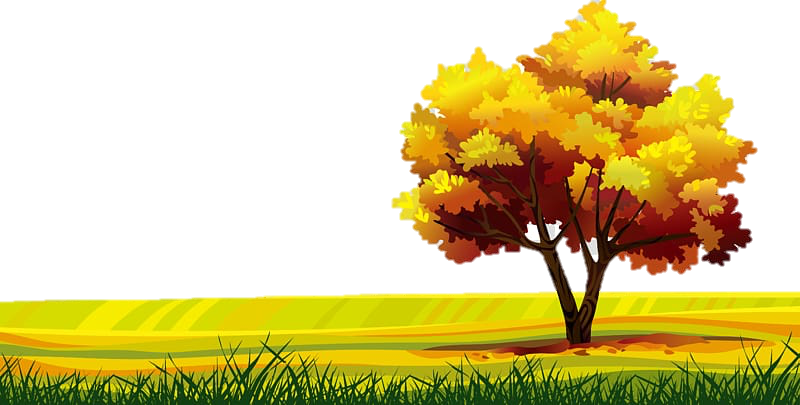 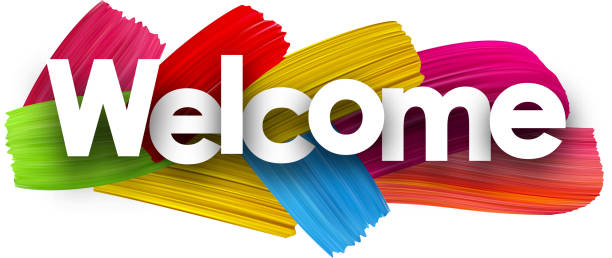 my
dear students
   Lesson Detail   
   Prepared By   
Md. Sultan-ul Arefin
Assistant Teacher
Gurudaspur Model Govt. Primary School
Gurudaspur, Natore.
Class: Five 
Subject: English
Unit:  20, Lesson: 1-2 
Title:  Life is beautiful
Creating Emotion
Creating students’ emotion by showing a video song on the- 
“Dewy Late Autumn morning of Bangladeshi Village”
The  link  of  the video  is  given  below.
https://www.youtube.com/watch?v=TauuMKV1VlE
Showing picture, I will ask some questions to my students
Look at the picture attentively and answer the questions.
Let’s watch the picture
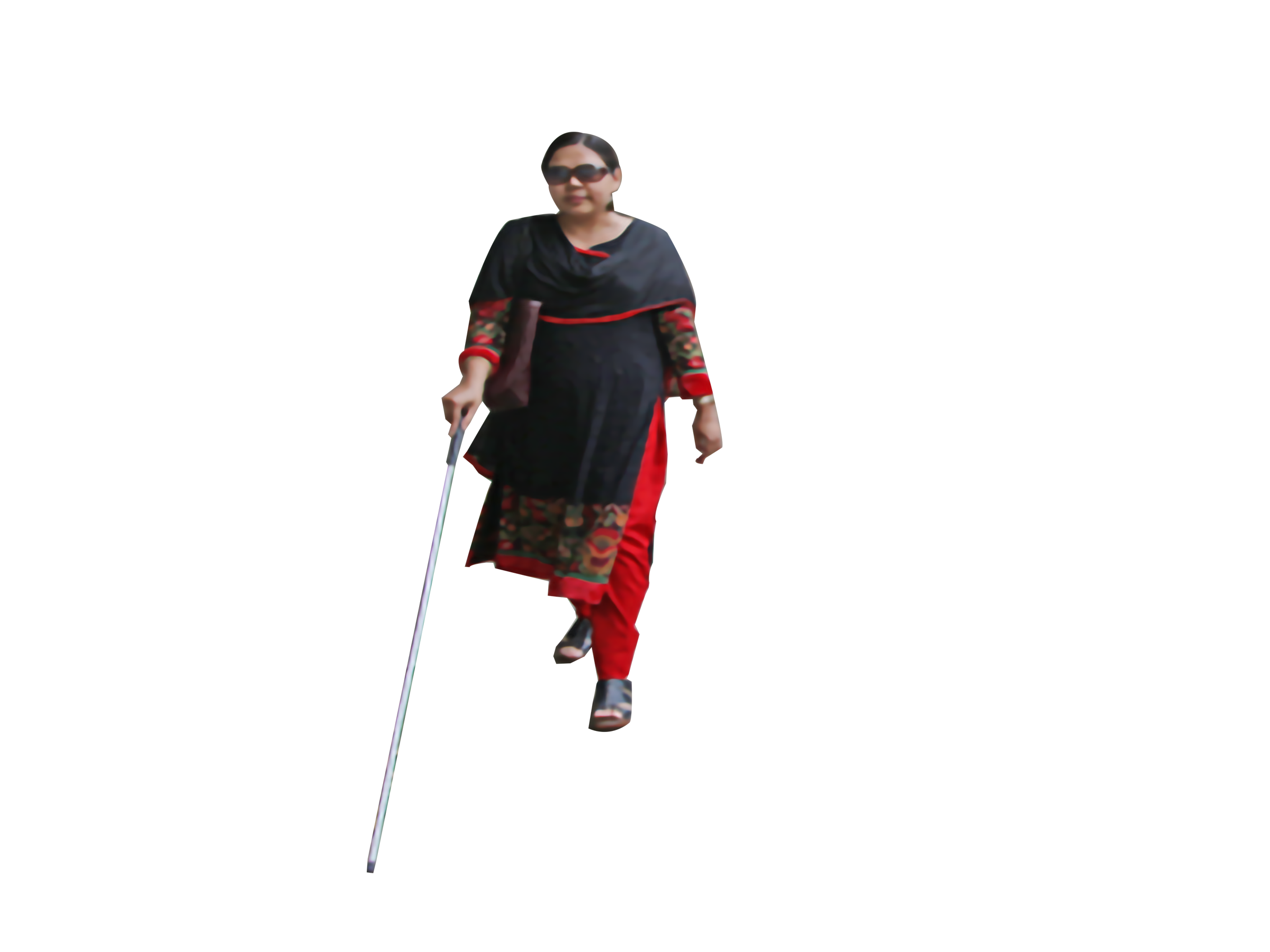 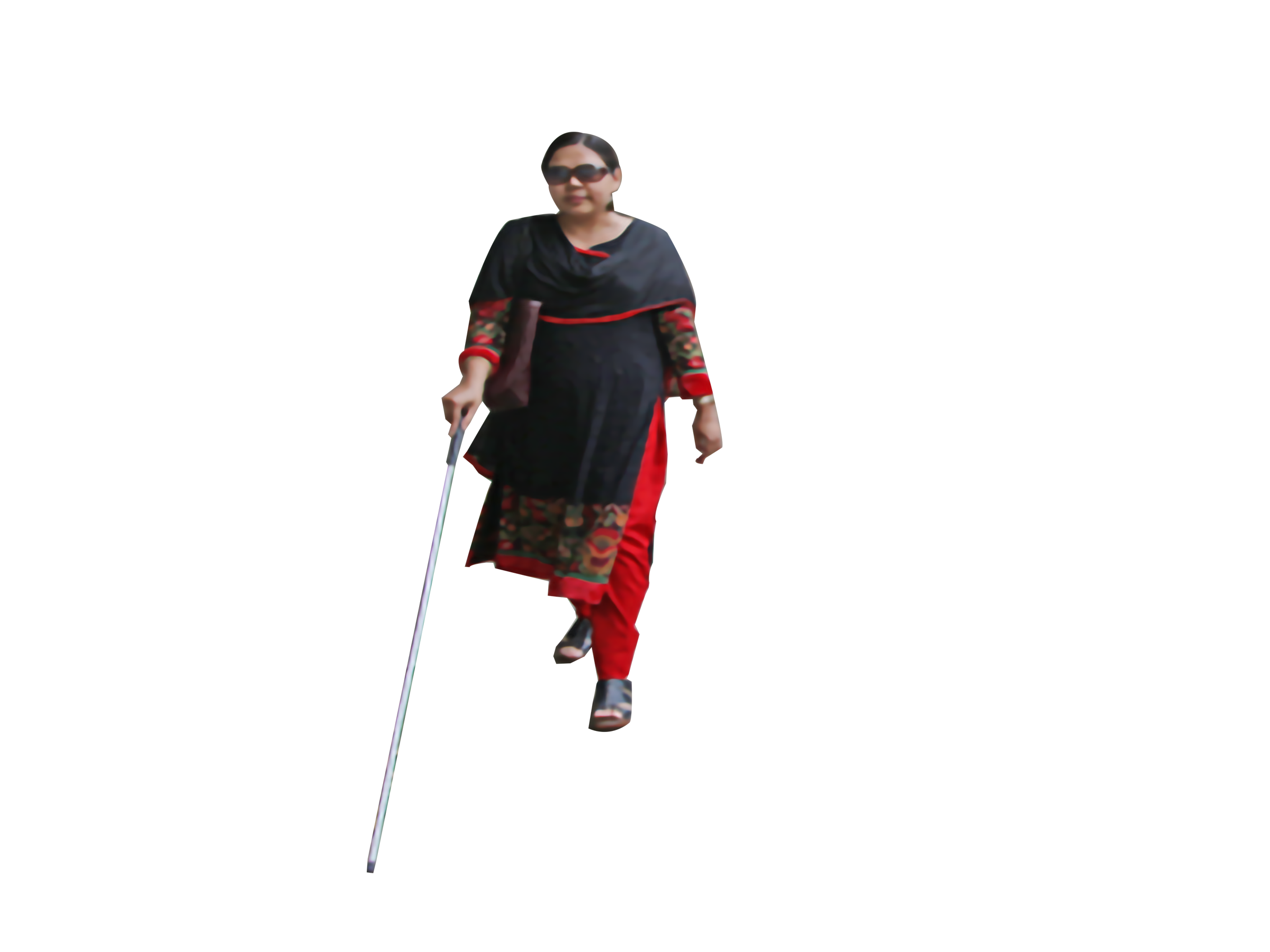 Questions:
1. What do you see in the picture?
3. How is she walking?
2. Is she normal like us?
Possible solutions:
3. She is walking with a stick.
A woman is walking.
2. I think no.
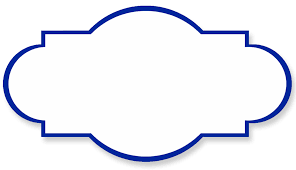 Lesson Declaration
Well, To day we are going to read-
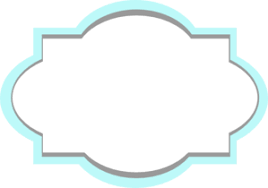 Life is beautiful
- It’s a beautiful-----------------for school.
Learning outcomes--
Listening:
3.4.1: understand statements made by the teacher and students.
4.2.1: understand and enjoy simple stories.
Speaking:
1.1.1: say words ,phrase and sentences with proper sounds and stress.
6.2.1: talk about people, objects, events etc.
Reading:
1.5.1:Read words ,phrases and sentences in the text with proper pronunciation stress and intonation.
1.7.1: read paragraphs, dialogues ,stories ,letters  and other texts.
Let’s see some pictures
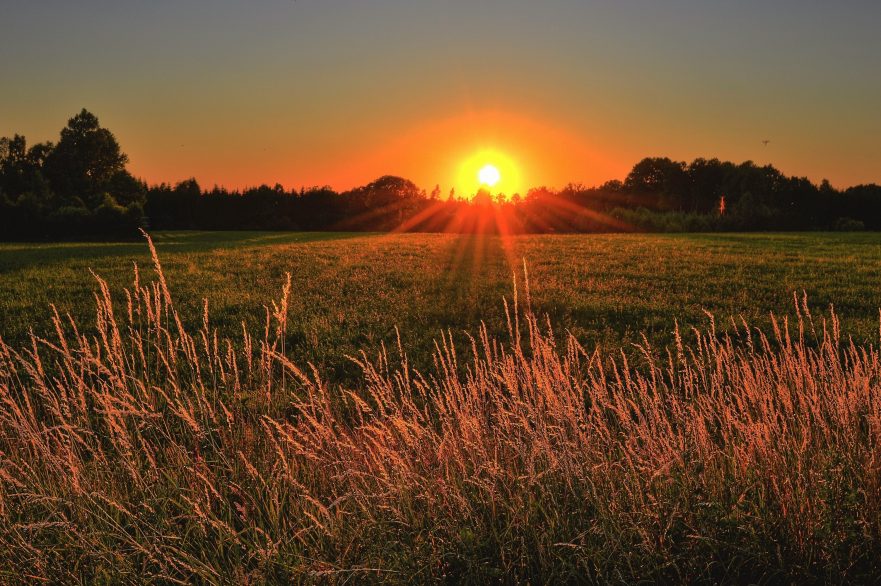 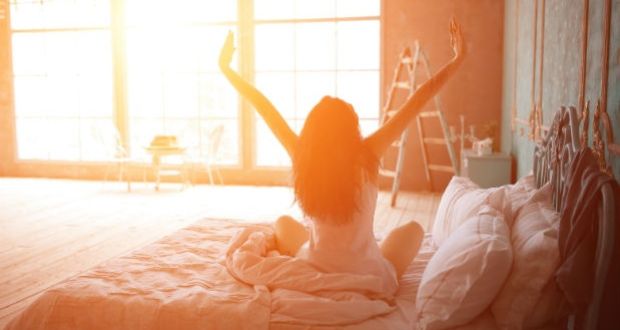 1. What do you see in picture-1?
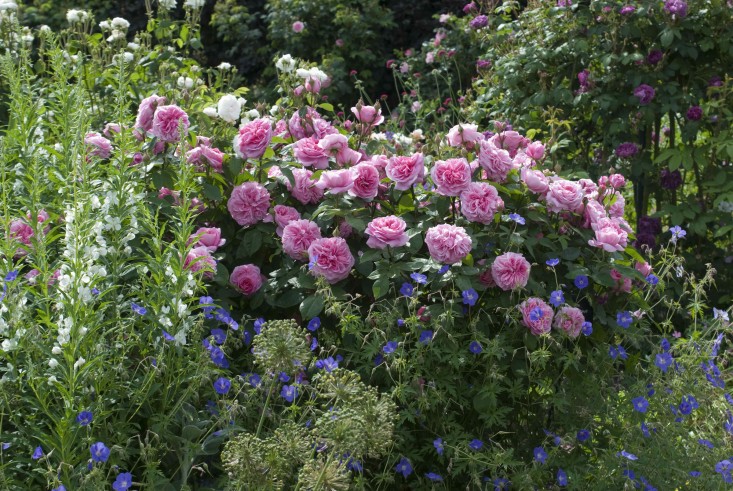 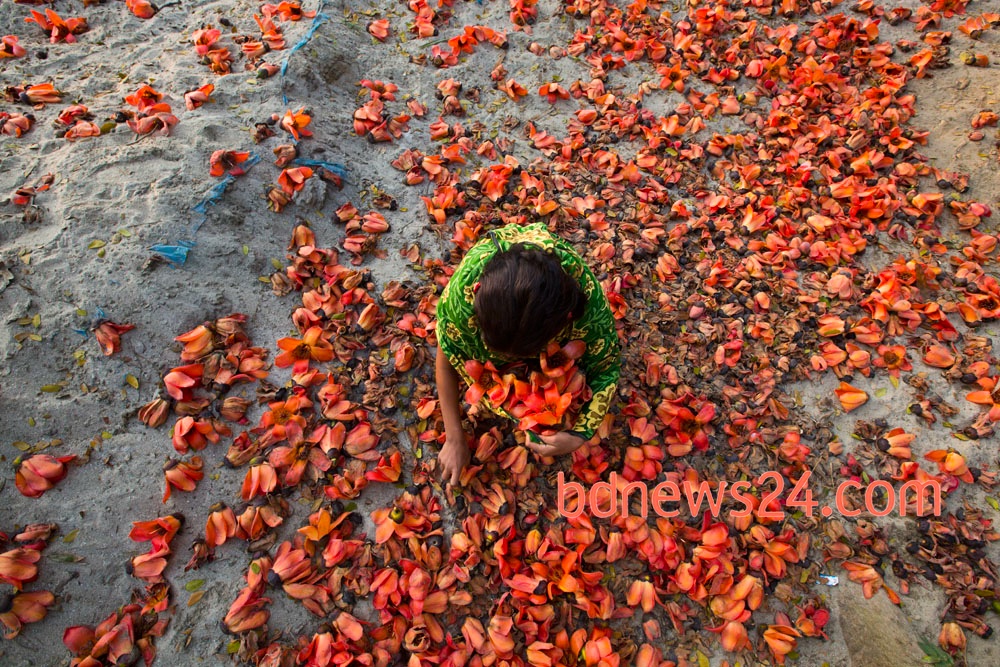 2. What do you see in picture-2?
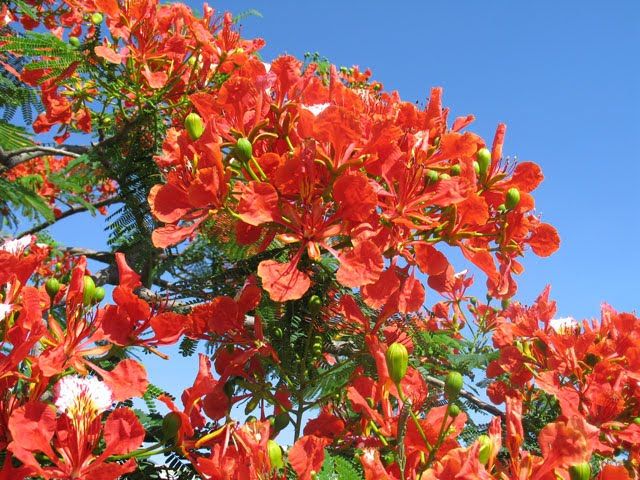 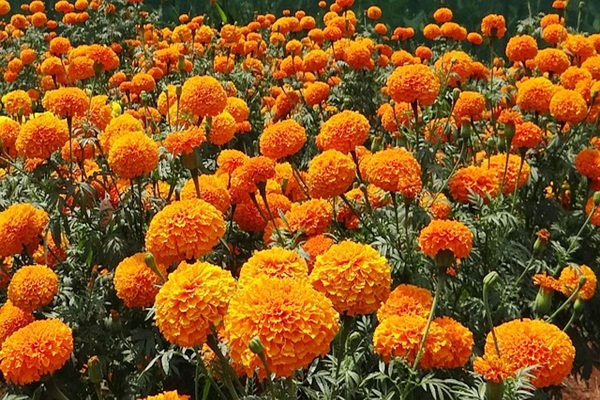 1
2
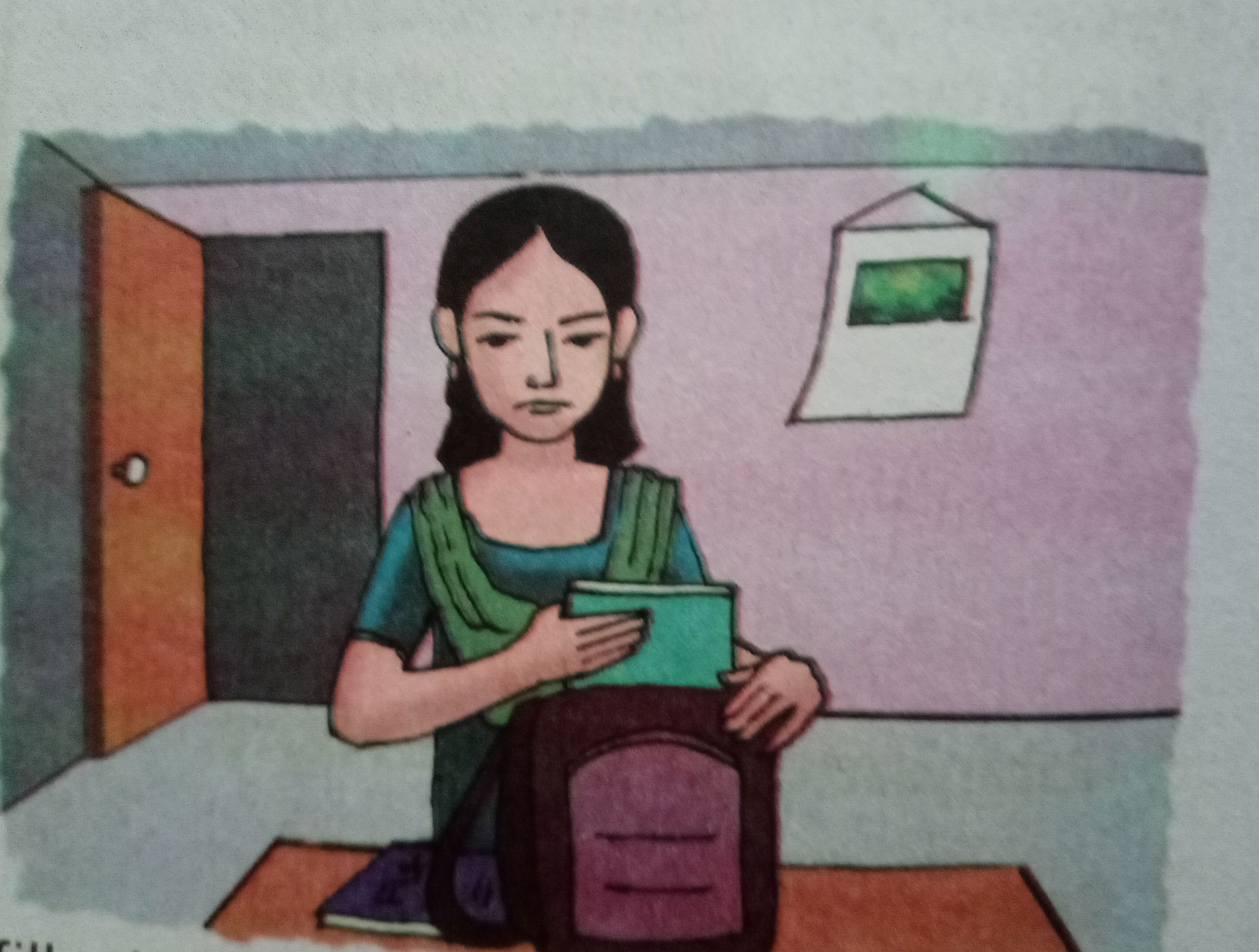 3. When do you see such type of scenery in picture-3?
4. What is the girl doing in picture 4?
4
3
Teaching Vocabulary
Do you know the meaning of these following words?
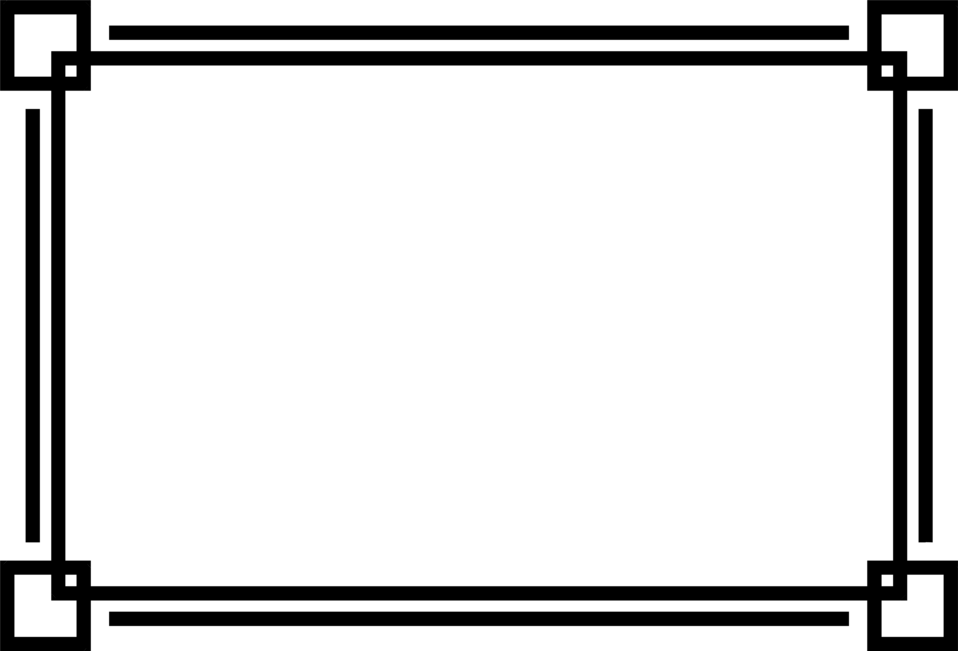 Beautiful, Spring, Get up, Early, Happy, Warm, Smell
.
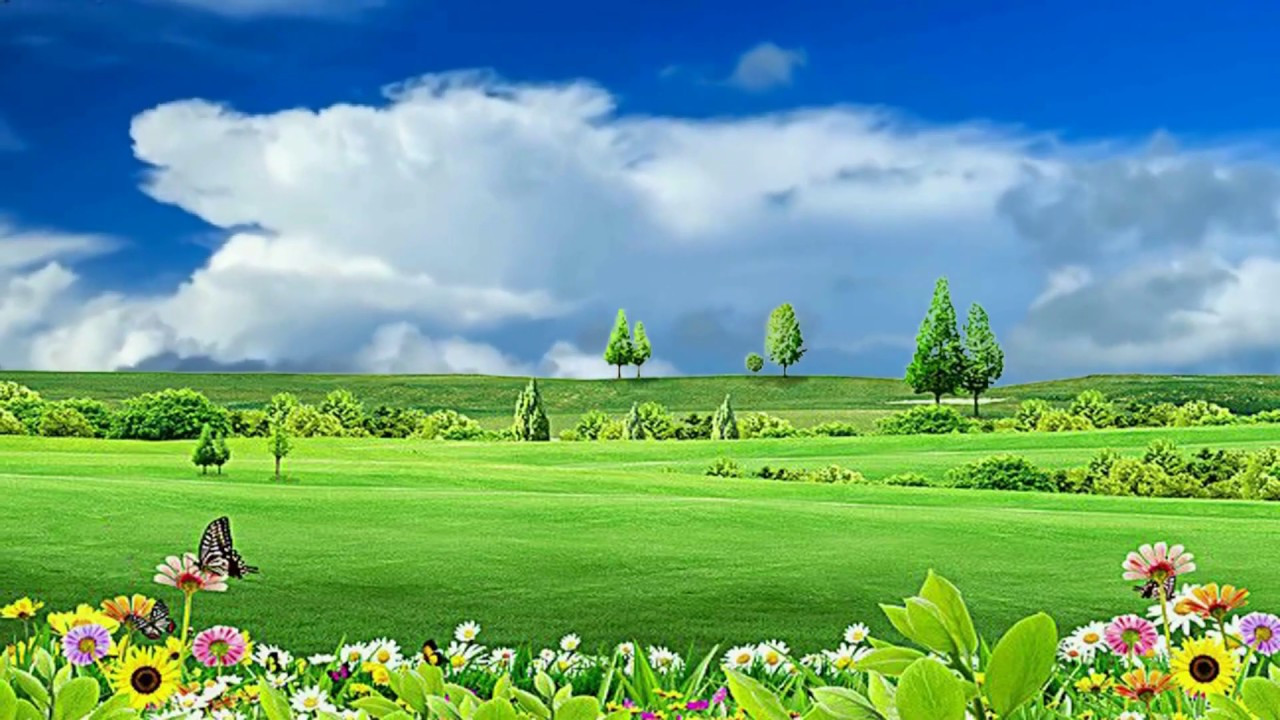 Beautiful
pleasing the senses or mind aesthetically.
Similar meaning
:
fine
Bangladesh is a very beautiful country.
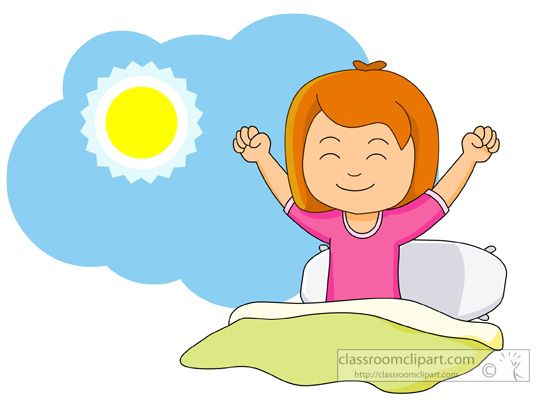 Get up
rise or cause to rise from bed after sleeping.
Similar meaning
:
Rise
I get up from bed at 5 a.m.
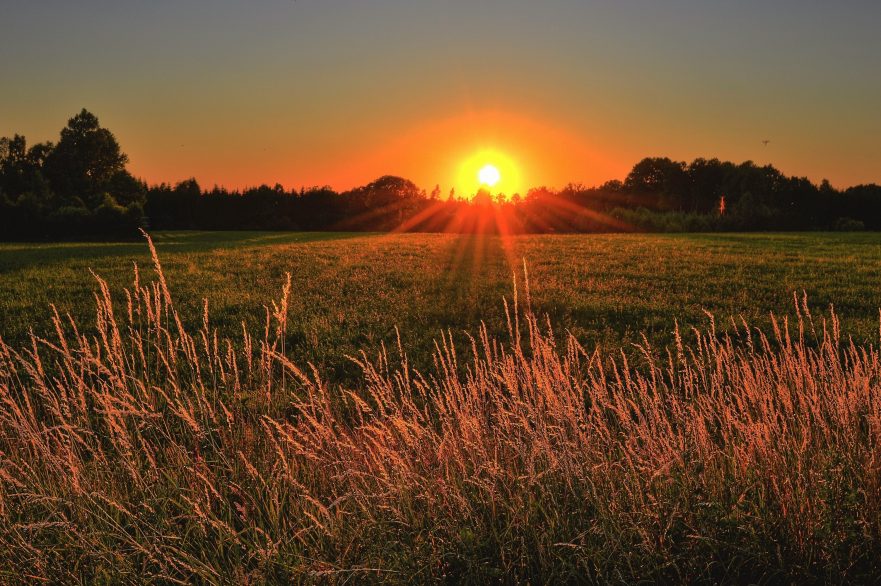 Early.
before the usual or expected time
Similar meaning
:
Soon
He gets up early. .
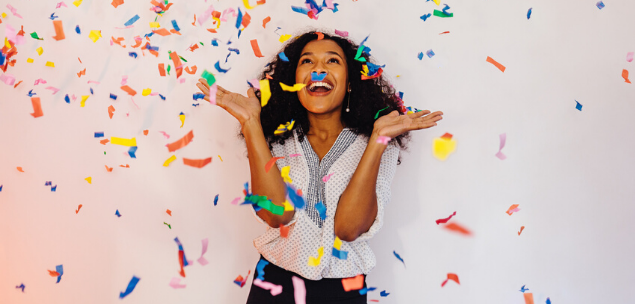 Happy
.
feeling or showing pleasure or contentment.
:
cheerful
Similar meaning
I am happy to see you. 
.
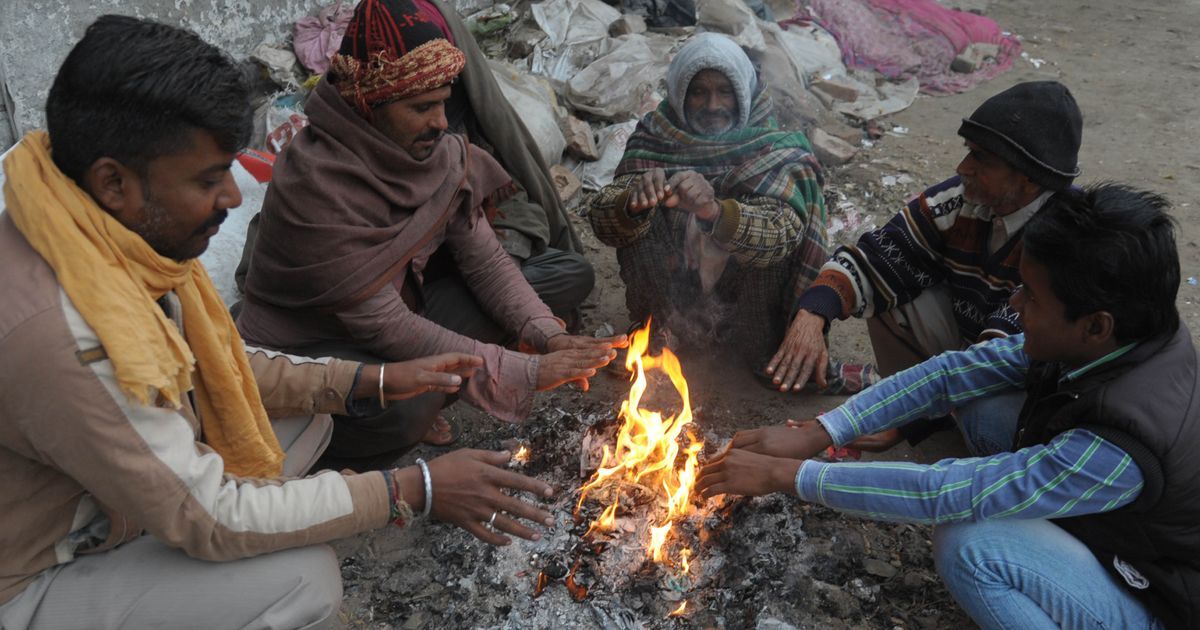 Warm 
.
(especially of clothes or furnishings) providing physical ease and relaxation.
Similar meaning
:
comfortable
The sunlight gives us warm in winter.  
.
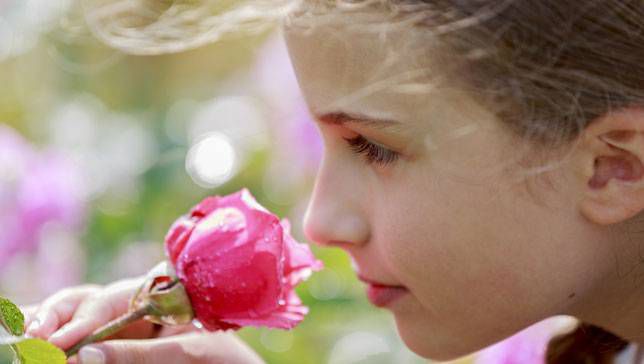 Smell 
.
the faculty or power of perceiving odours or scents by means of the organs in the nose.
Similar meaning
:
scent
The rose smells sweet.  
.
PRACTICE
Playing Game
Dear students, now we are going to play a game. It is called “Bingo Game”. Listen the instruction carefully.
After playing the game I will rewards the winner(s).
Let’s play the bingo game.
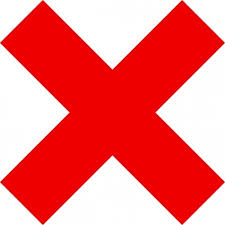 Get up
Happy
Beautiful
Spring
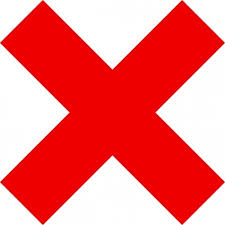 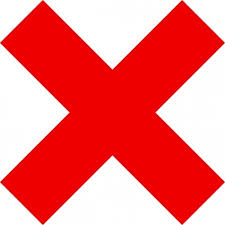 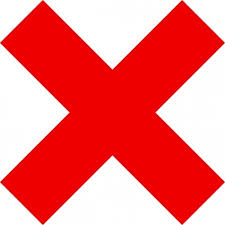 Warm
Trip
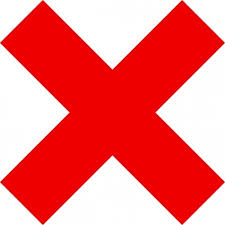 Early
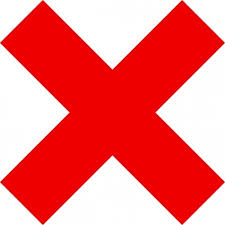 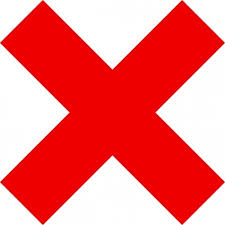 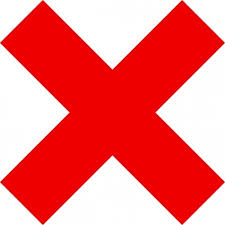 Window
Teacher’s Model Reading
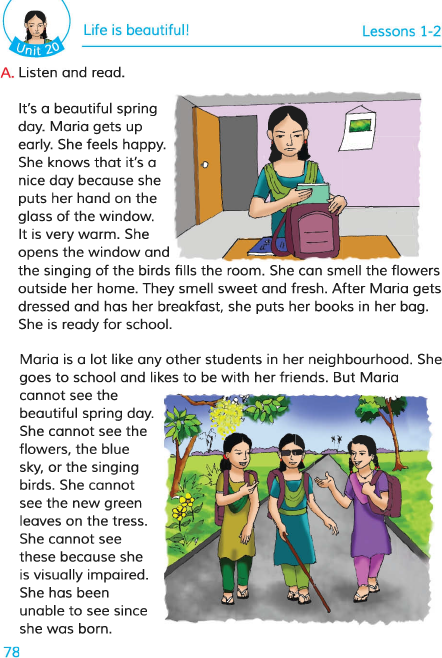 Dear students, open your English book at page 78. I am reading the text loudly, please put your fingers on the text.
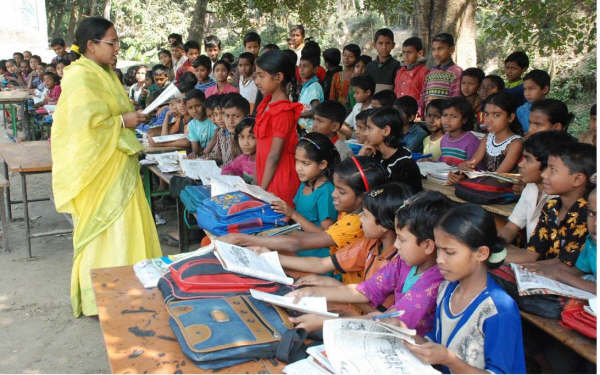 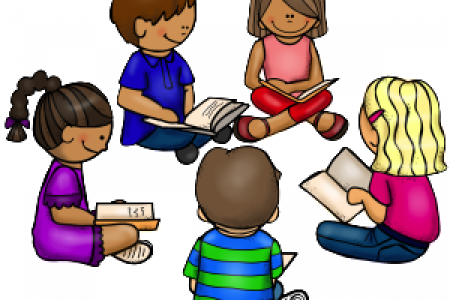 Group Reading
In this stage the students will read the text in group.
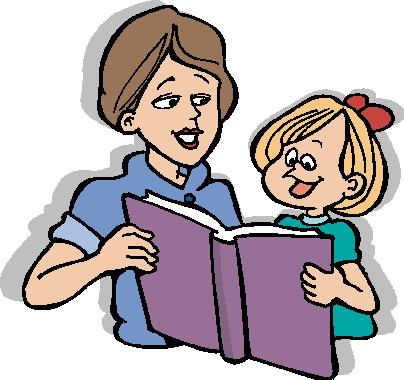 Pair Reading
In this stage the students will read the text in pair.
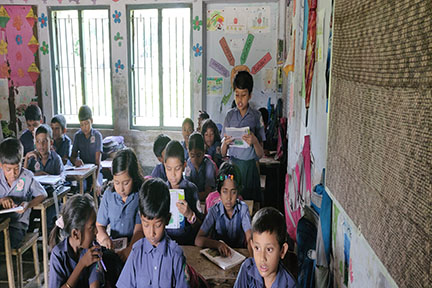 Student’s reading
In this stage one student reads the text and others listen.
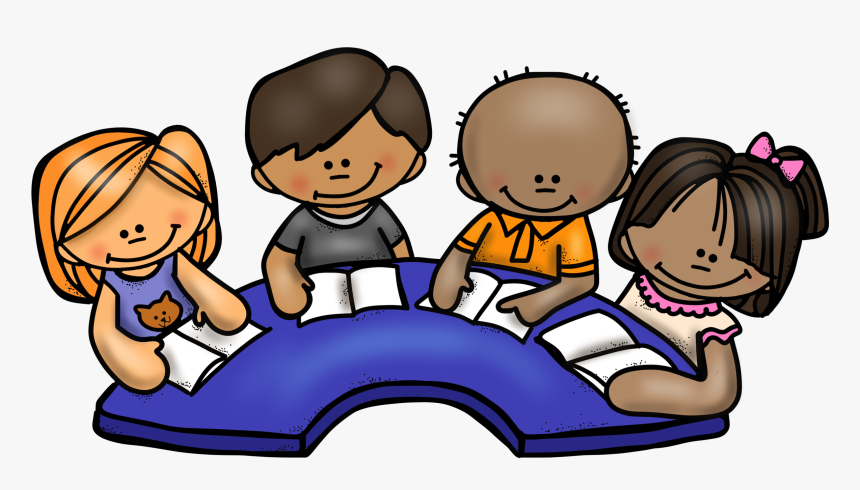 Silent Reading
Students, please read the
text silently and try to understand.
Group work
:
Group A
Why does Maria feel happy?
:
2. When does Maris get up?
Group B
:
Group C
3. What season is mentioned in this text?
Solution to the question:
1. Maria feels happy because the weather is warm and the birds are singing. She smells the flowers outside her home. 2. Maria gets up early.
3. Spring season is mentioned in this text.
Pair work
Beautiful  
Get up 
Early 
Warm Smell
Soon
Pretty
comfortable
Scent
Rise
Evaluation
Solution:
Write true/ false.
It’s a beautiful winter day.
 Maria is a school going girl
 Maria is an early riser. 
 Maria is born blind.
 Maria’s favourite subject is English.
False
True
True
True
False
Task
Make five sentences about                              “Your Morning activities” in your own words.
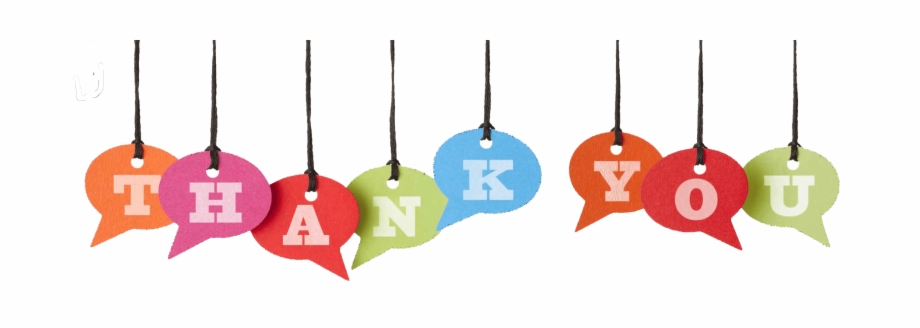 very much
my dear students for your nice  co-operation.
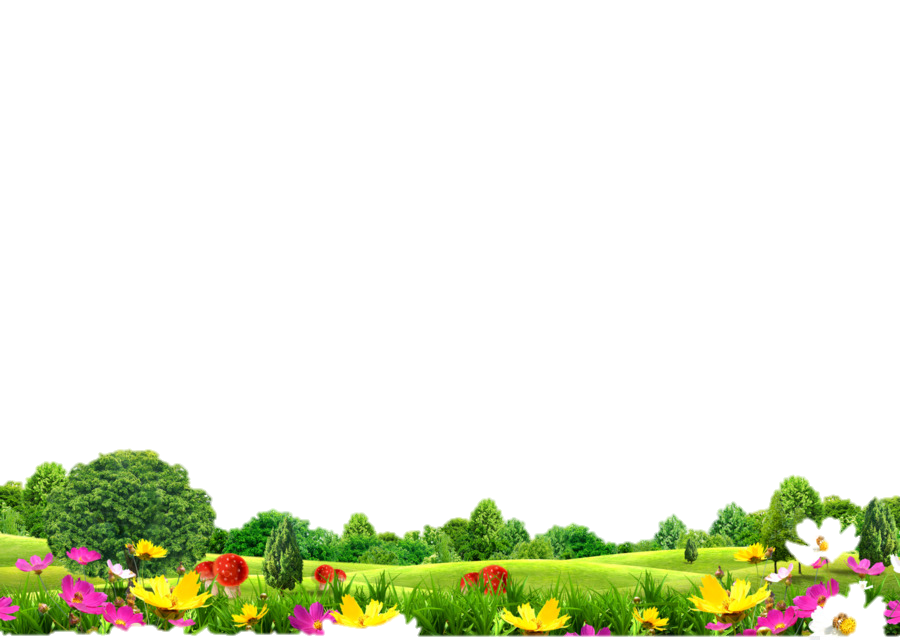